AI-Enhanced Education: 
Generalized Planning and Reinforcement Learning in Space Exploration
Khushi Patel, Namita Shah
Mentored by Dr. Siddharth Srivastava
2023 Arizona Space Grant Symposium
April 22nd, 2023
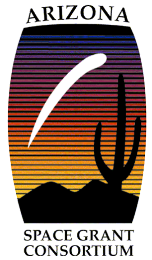 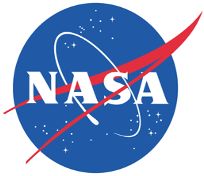 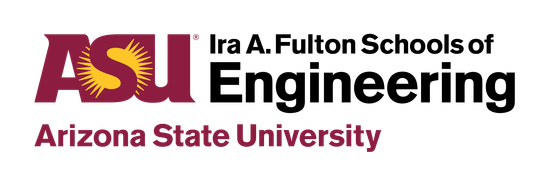 Project Overview
Research Question: In what way can we effectively convey high-level concepts of Artificial Intelligence (AI) to others in a digestible manner?
Objective: 
By incorporating UI/UX design enhancements, this research aims to improve the comprehensibility and effectiveness of the educational platform JEDAI for its users.
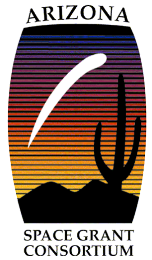 Background
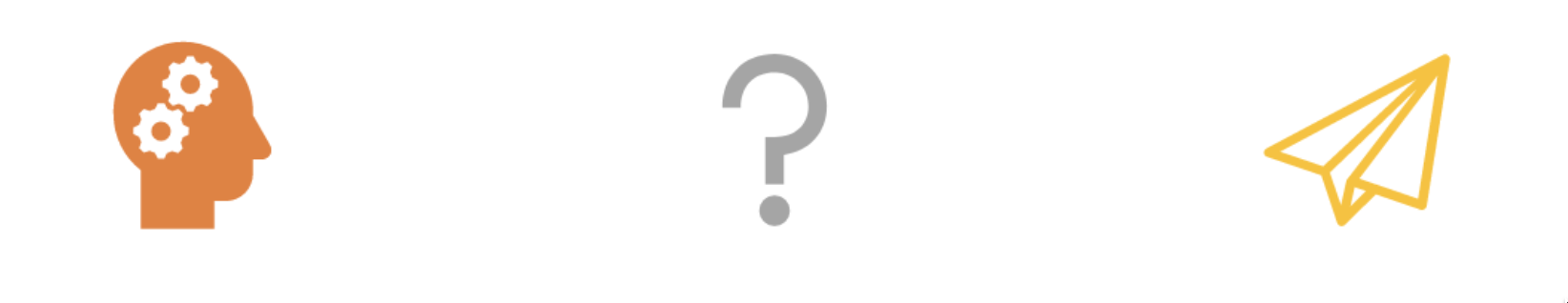 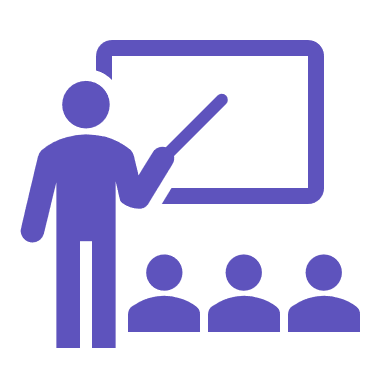 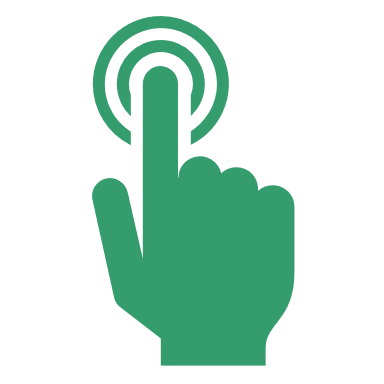 How can AI be simplified?
What is AI?
Why is AI useful?
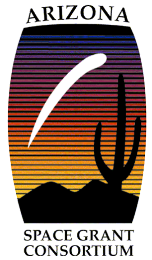 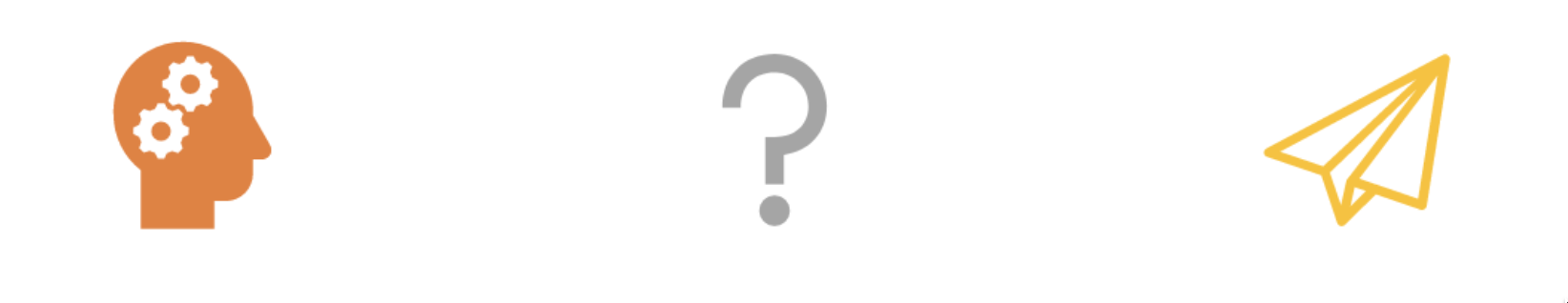 Defining Terms
AI 
The development of computer systems that can simulate human intelligence and behavior 
Task and Motion Planning
Combines high-level task planning with low-level motion planning to enable robots and other autonomous agents to perform complex tasks in the physical world
Explainability in AI
Refers to the ability of AI systems to provide clear and understandable explanations for their decisions and actions
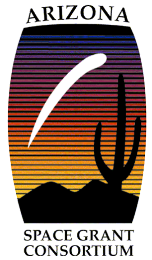 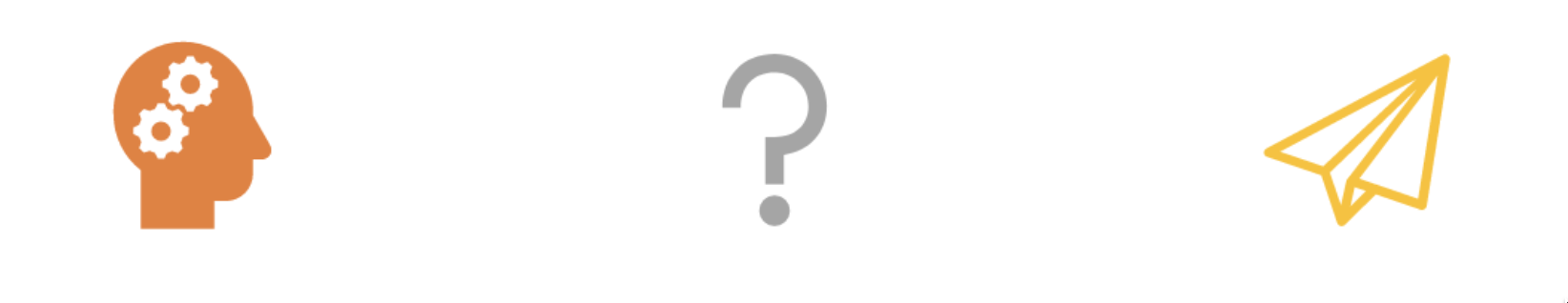 Defining Terms cont.
Reinforcement Learning
An AI approach where an agent learns to make decisions by interacting with its environment and receiving feedback in the form of rewards or punishments

Generalized Planning
An AI approach that aims to develop planning algorithms that can generate plans that are valid for multiple related problem instances, rather than a specific one
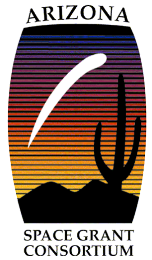 Why is AI Useful?
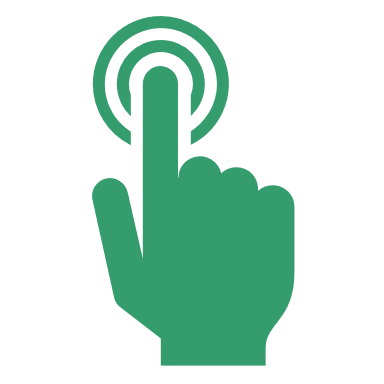 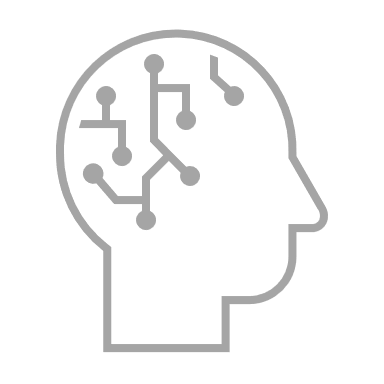 AI thinks, reasons, and learns similarly to the way humans do
Automate repetitive or time-consuming tasks
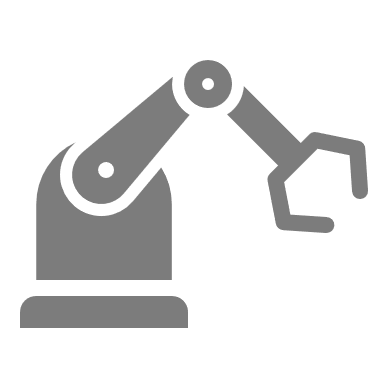 Process and analyze large amounts of data quickly and accurately
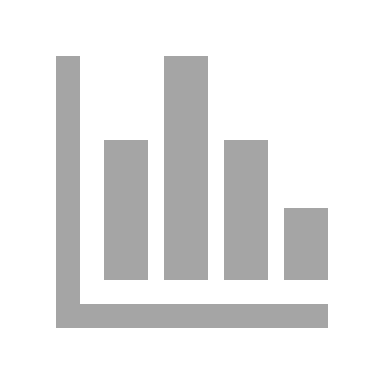 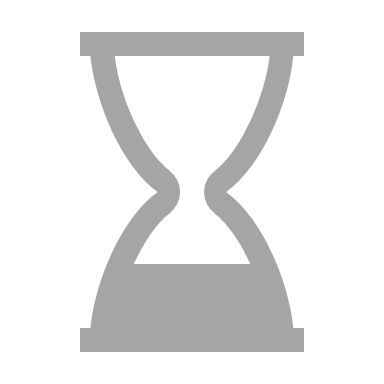 Improve efficiency and productivity in various industries
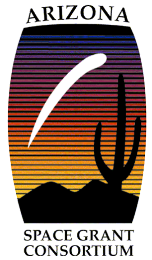 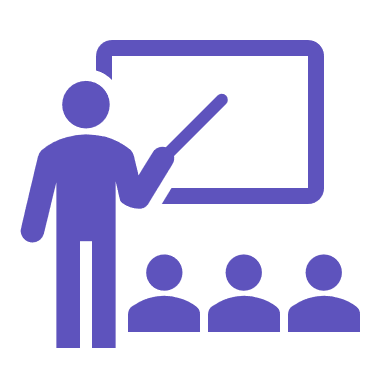 How can AI be simplified for beginners?
Abstraction to simplify complex information
Prioritize fundamentals

Focus on process to perform actions
Teach users high-level task planning

Use natural language instead of confusing technical language
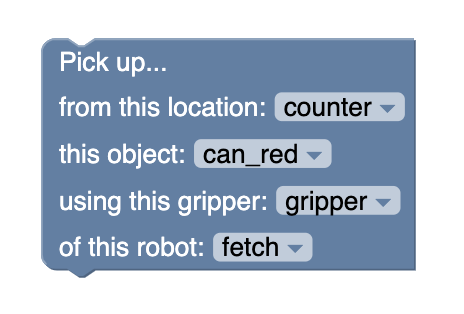 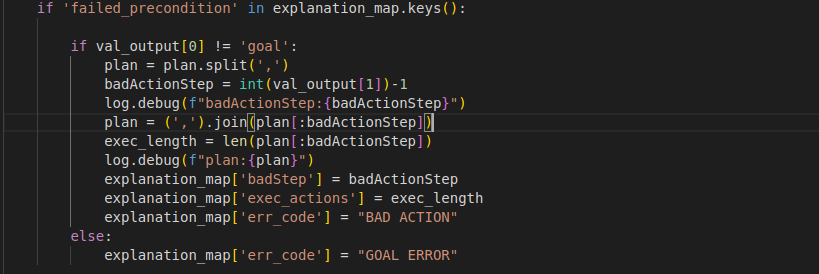 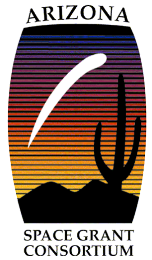 Introducing JEDAI
I
A
D
E
J
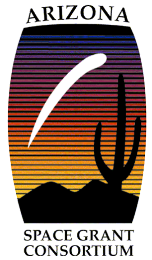 Introducing JEDAI
JEDAI Explains Decision-Making AI
I
A
D
E
J
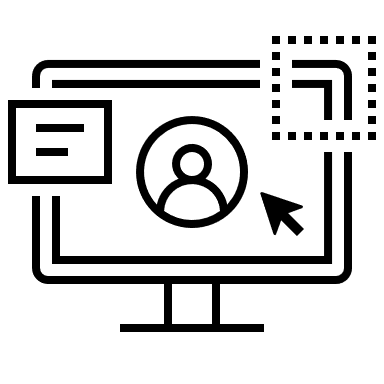 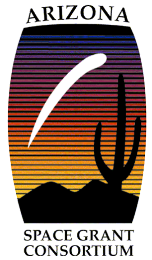 What is JEDAI?
Helps users learn the fundamentals of AI through easy-to-understand instructions and actions to be performed.
How does JEDAI work:
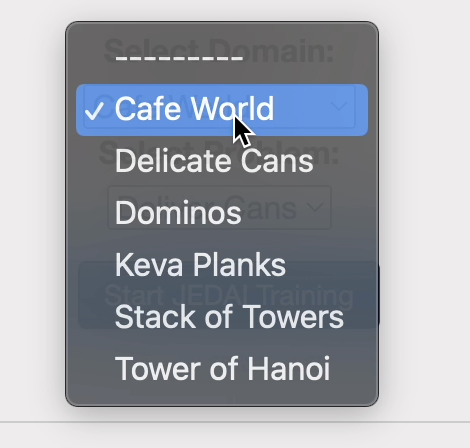 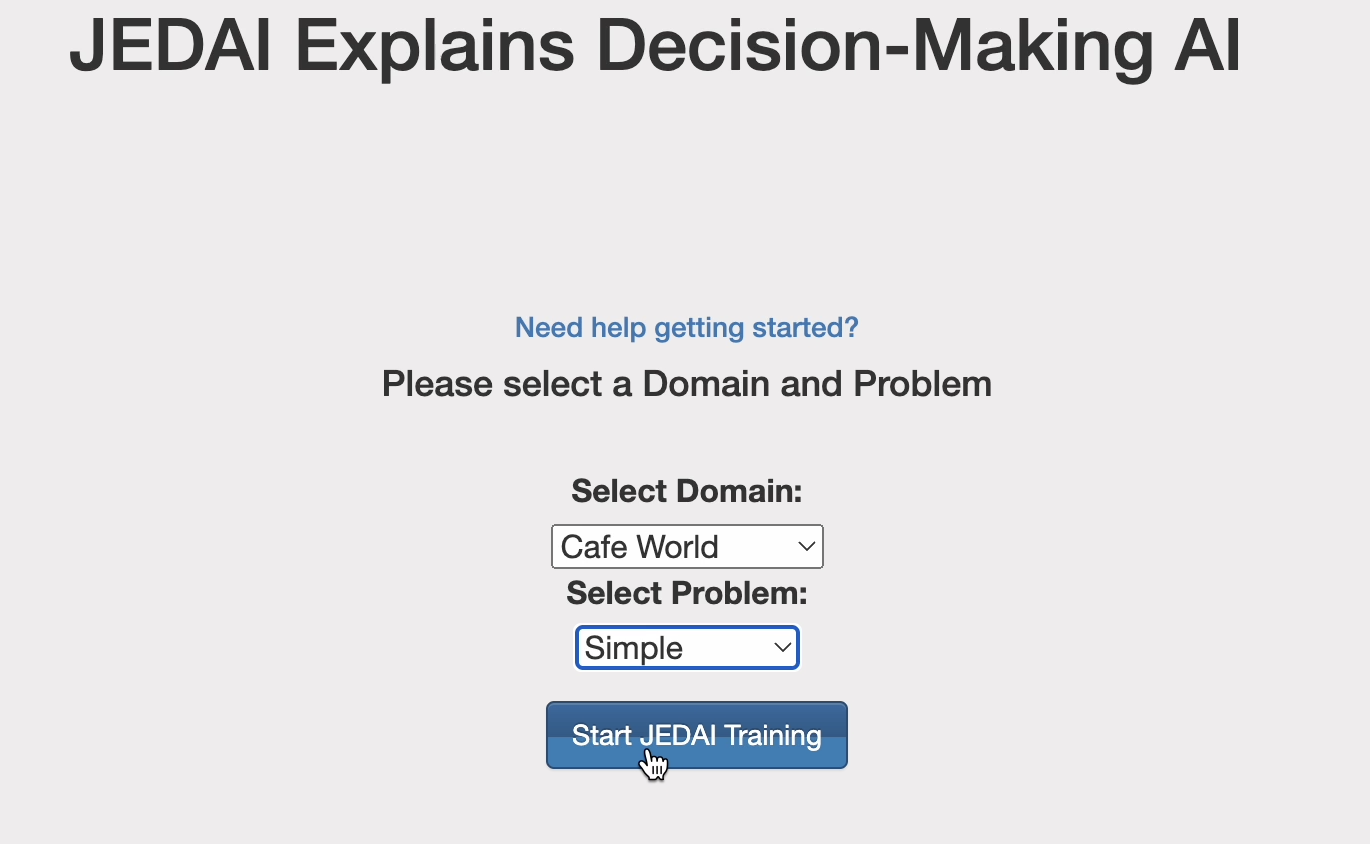 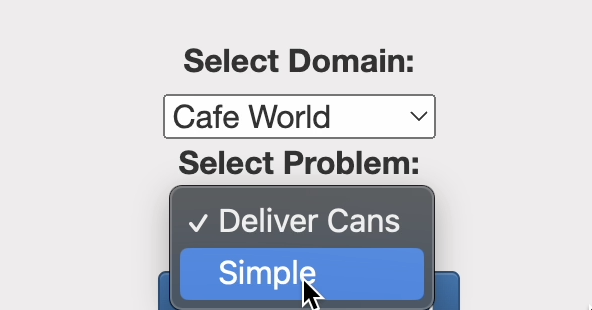 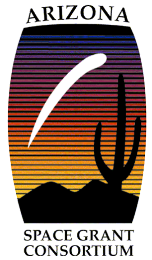 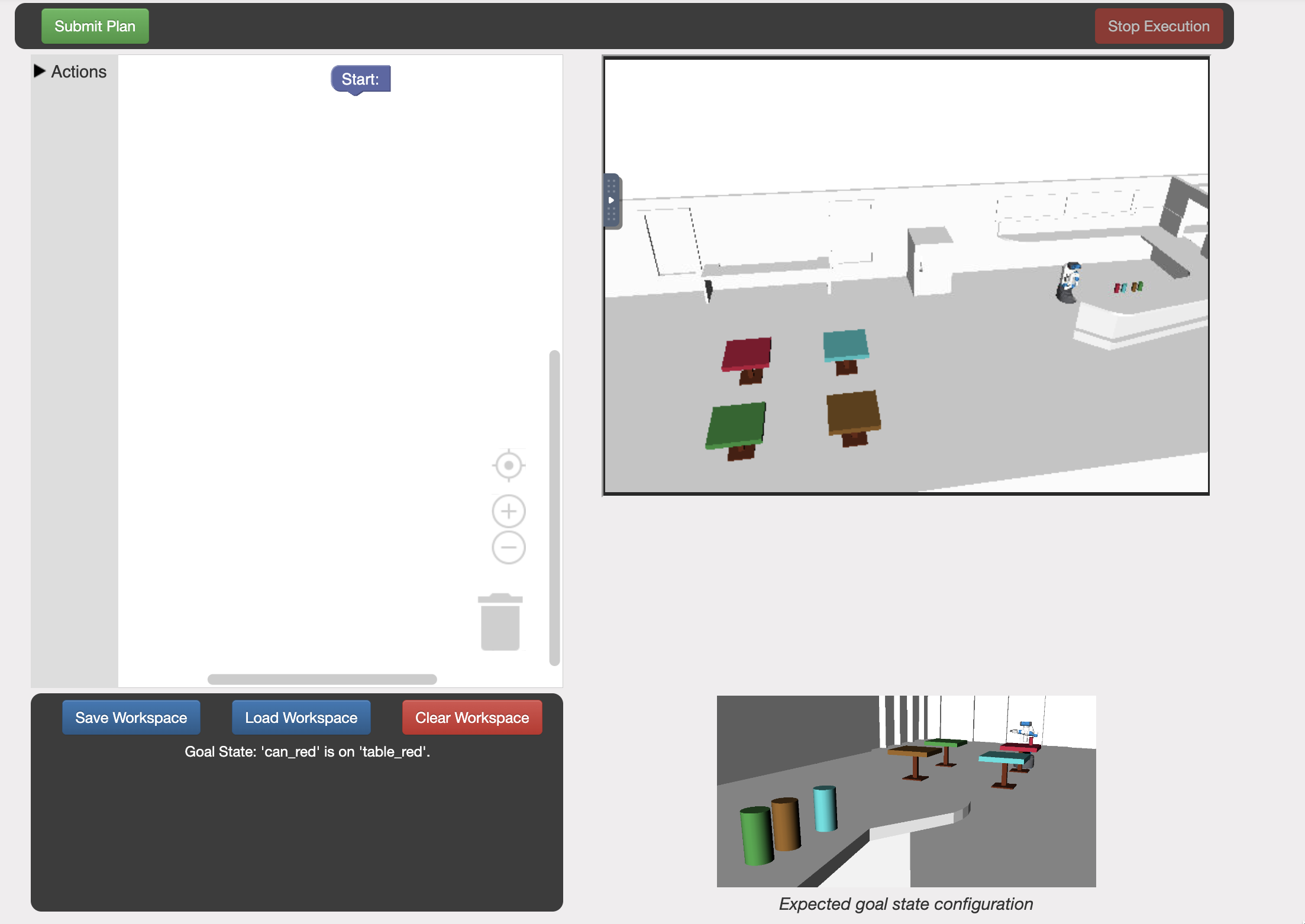 Training Area
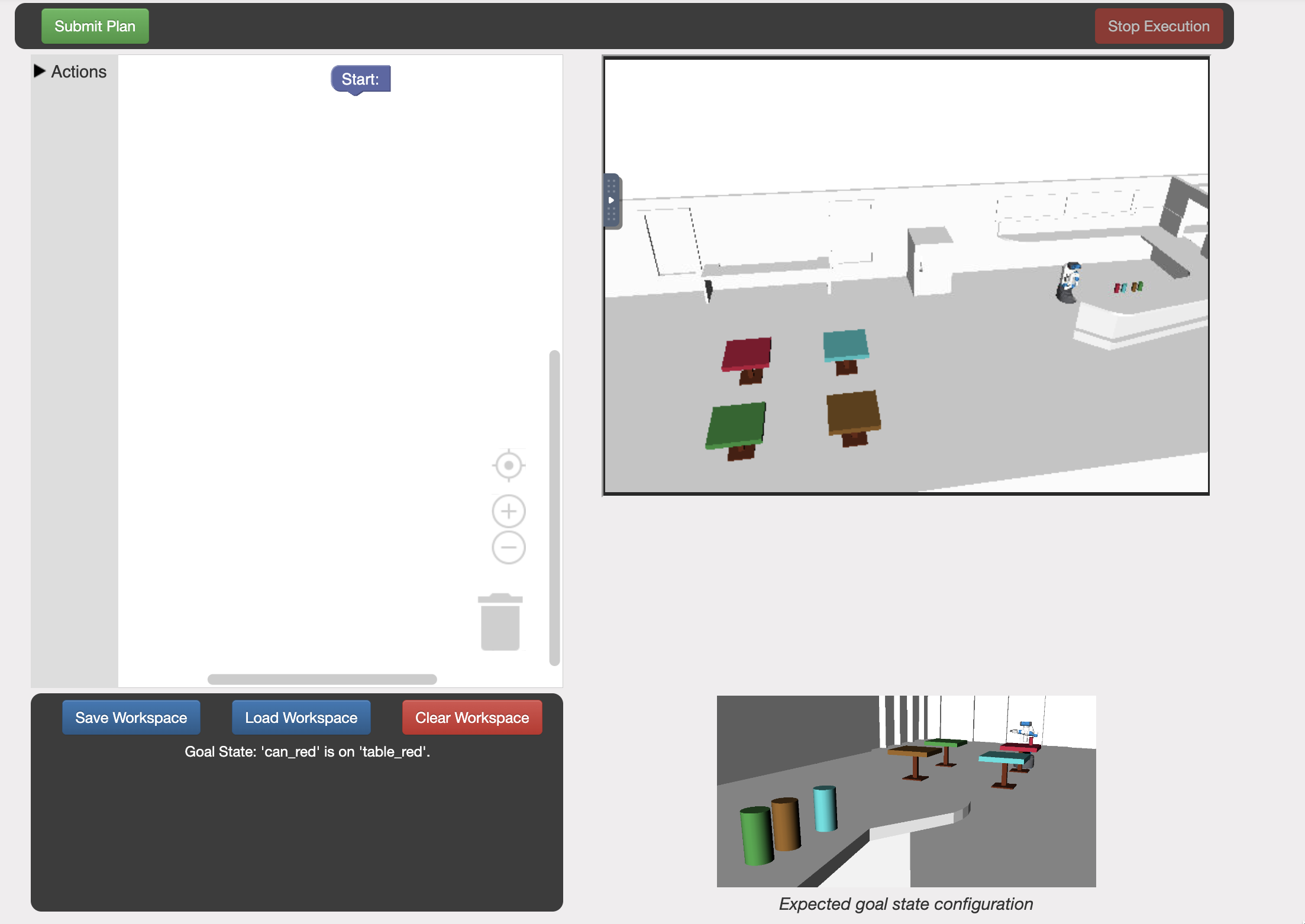 3D simulation of robot and environment
Shows actions in real time
Users can navigate through environment
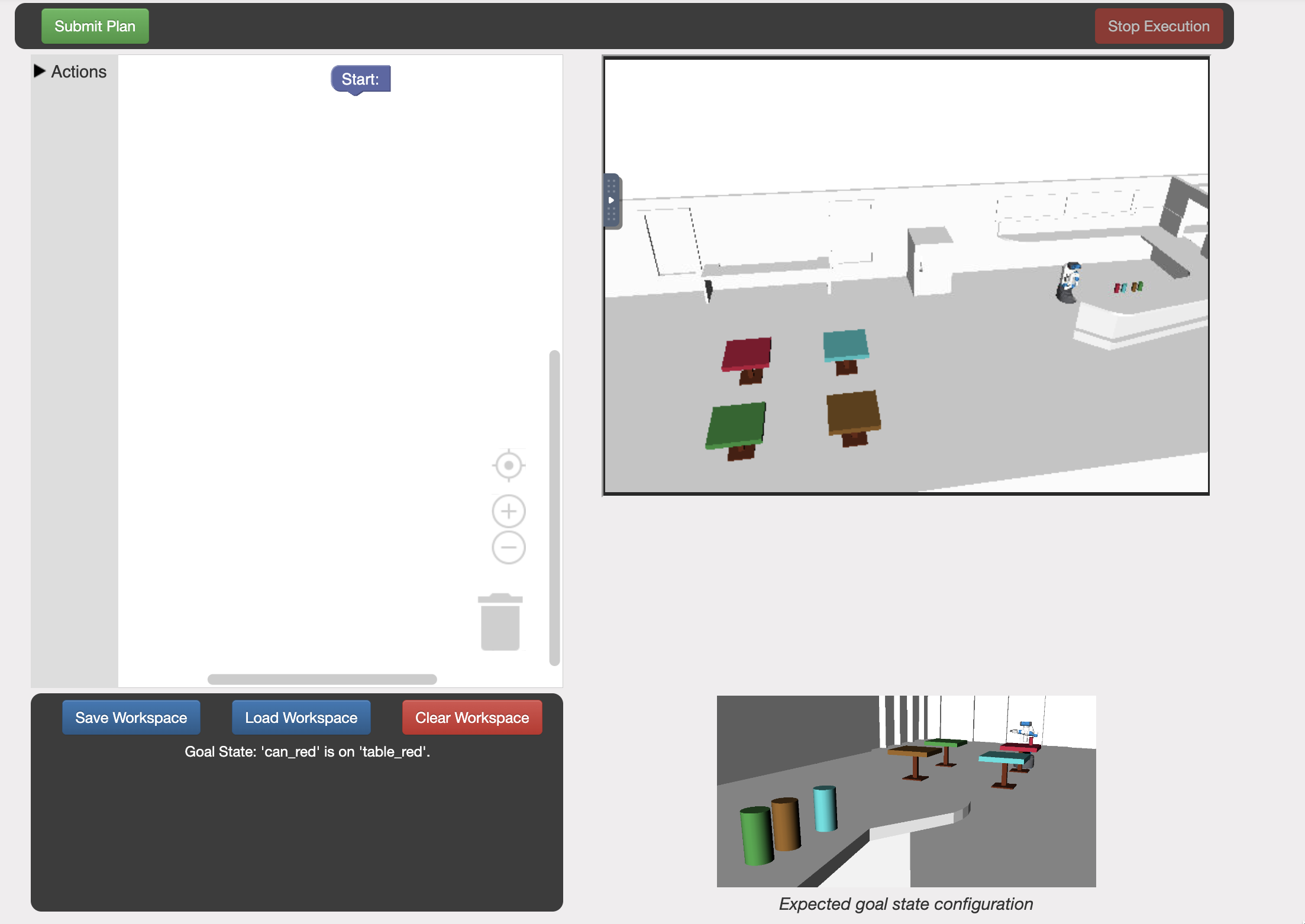 Displays goal state: the final, desired result of what actions the user should have the robot perform
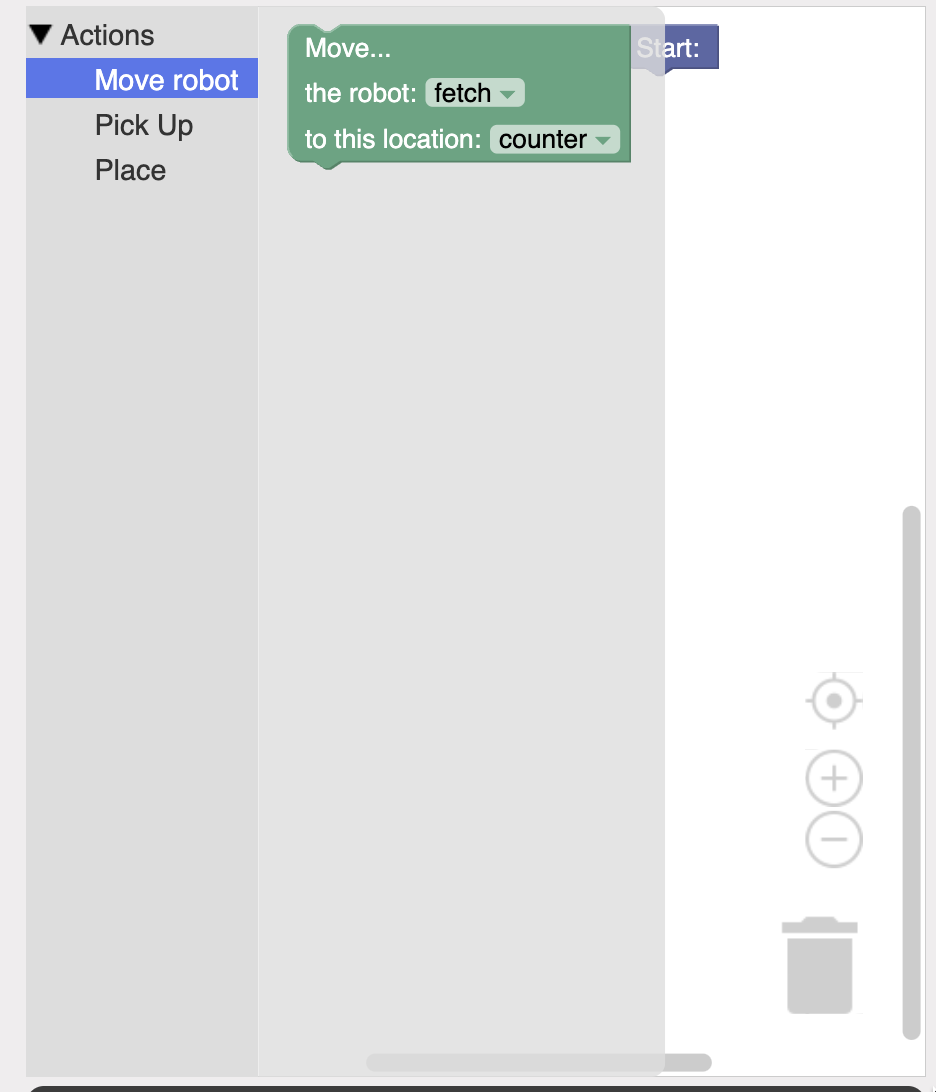 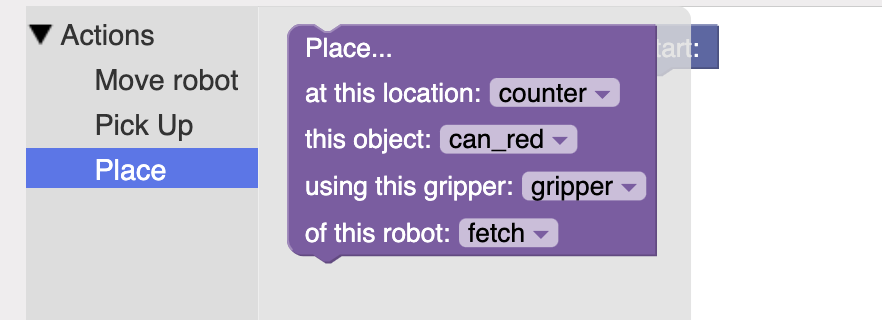 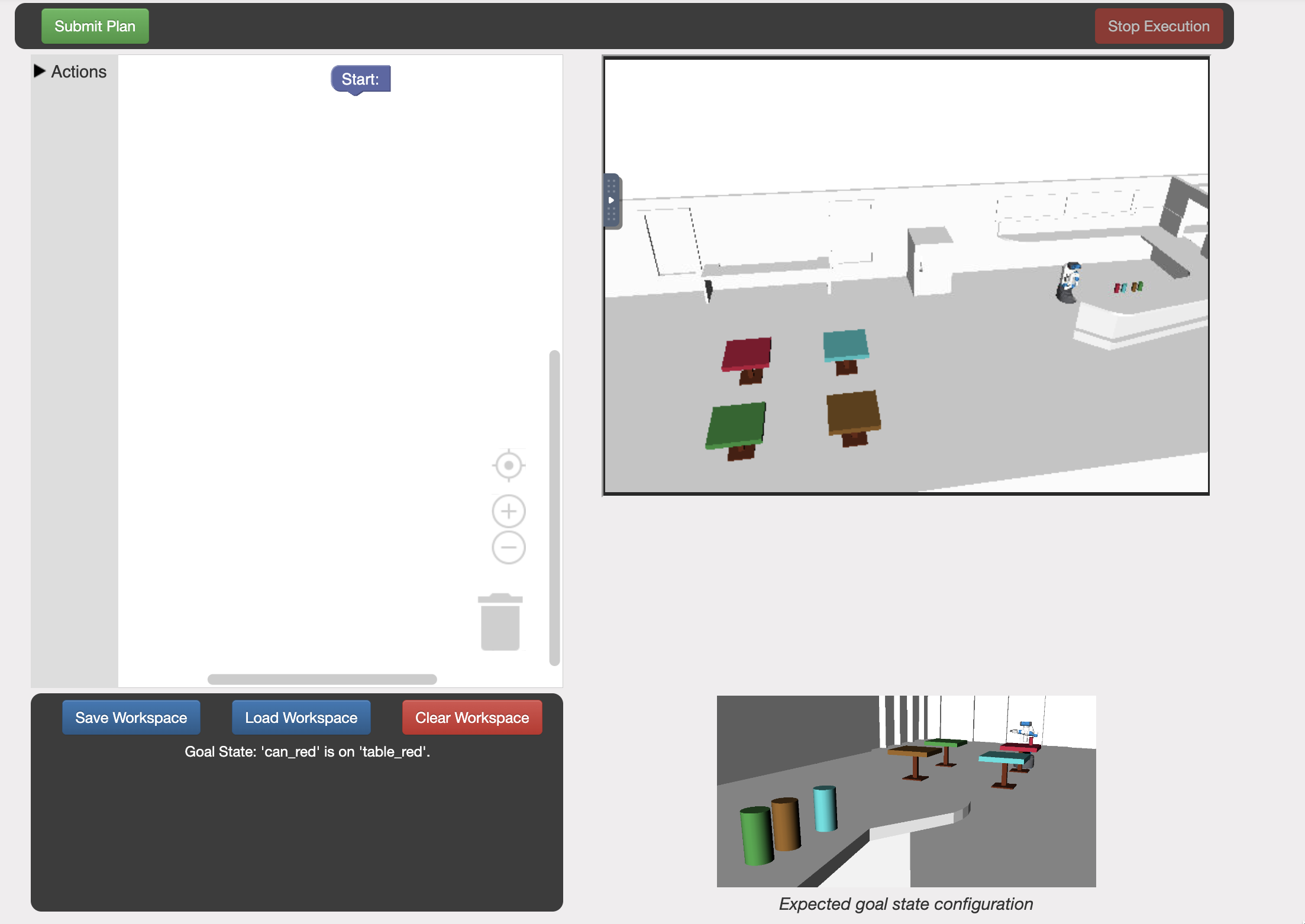 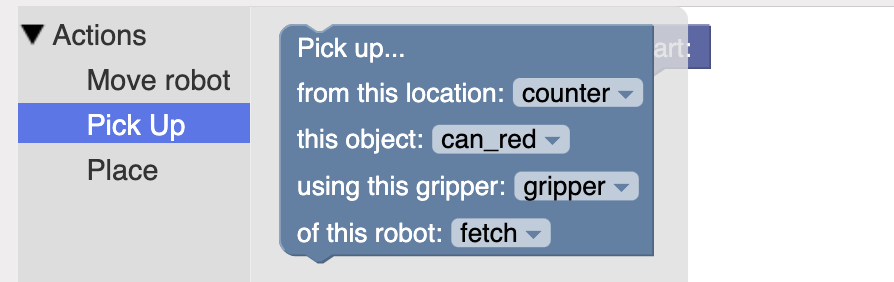 Drag-and-drop area
Users have access to block code to solve the problem
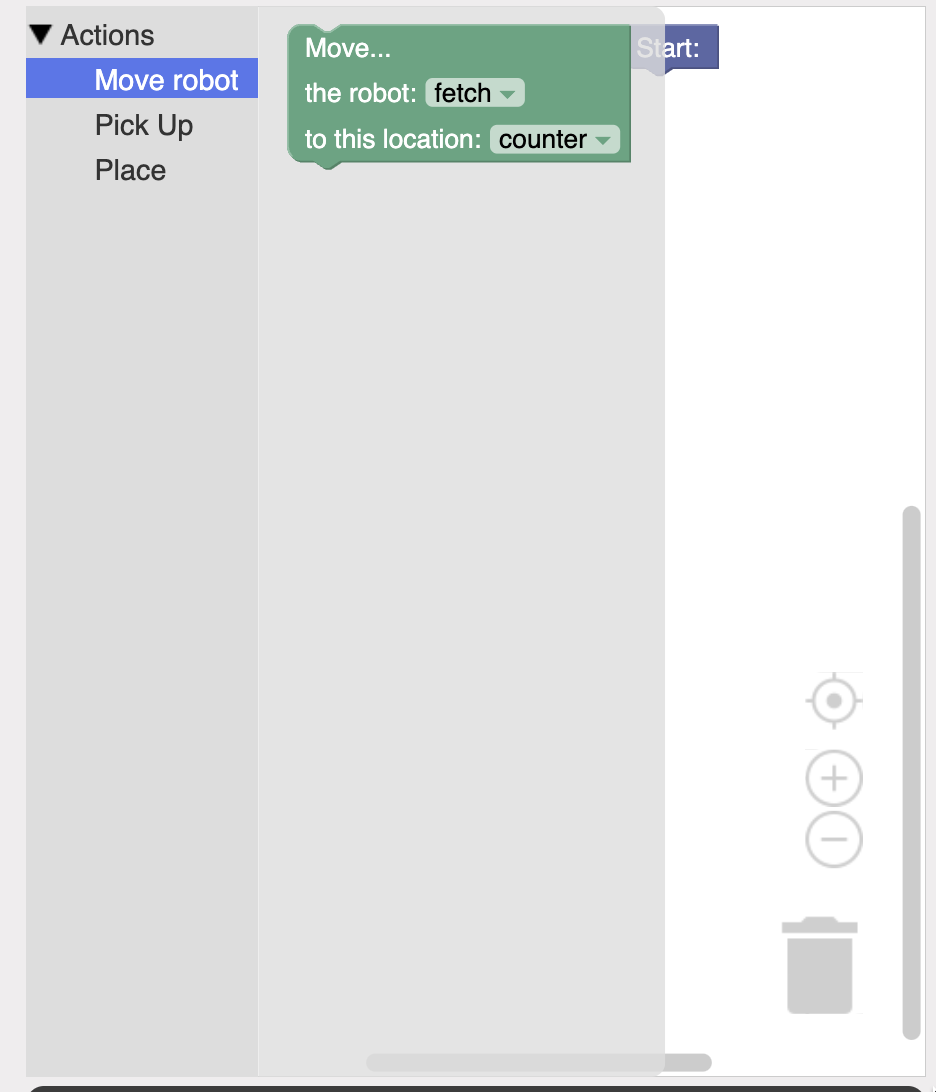 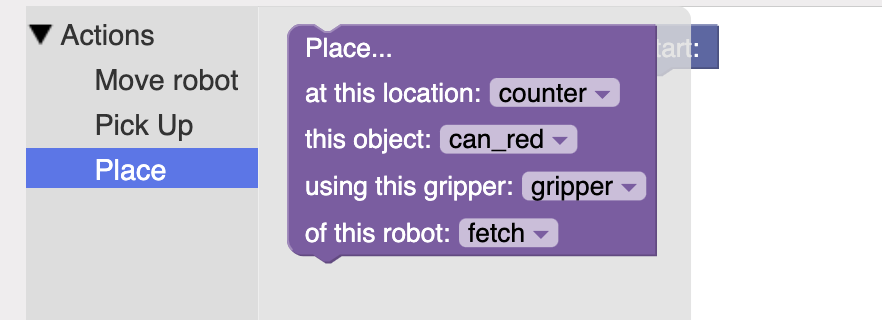 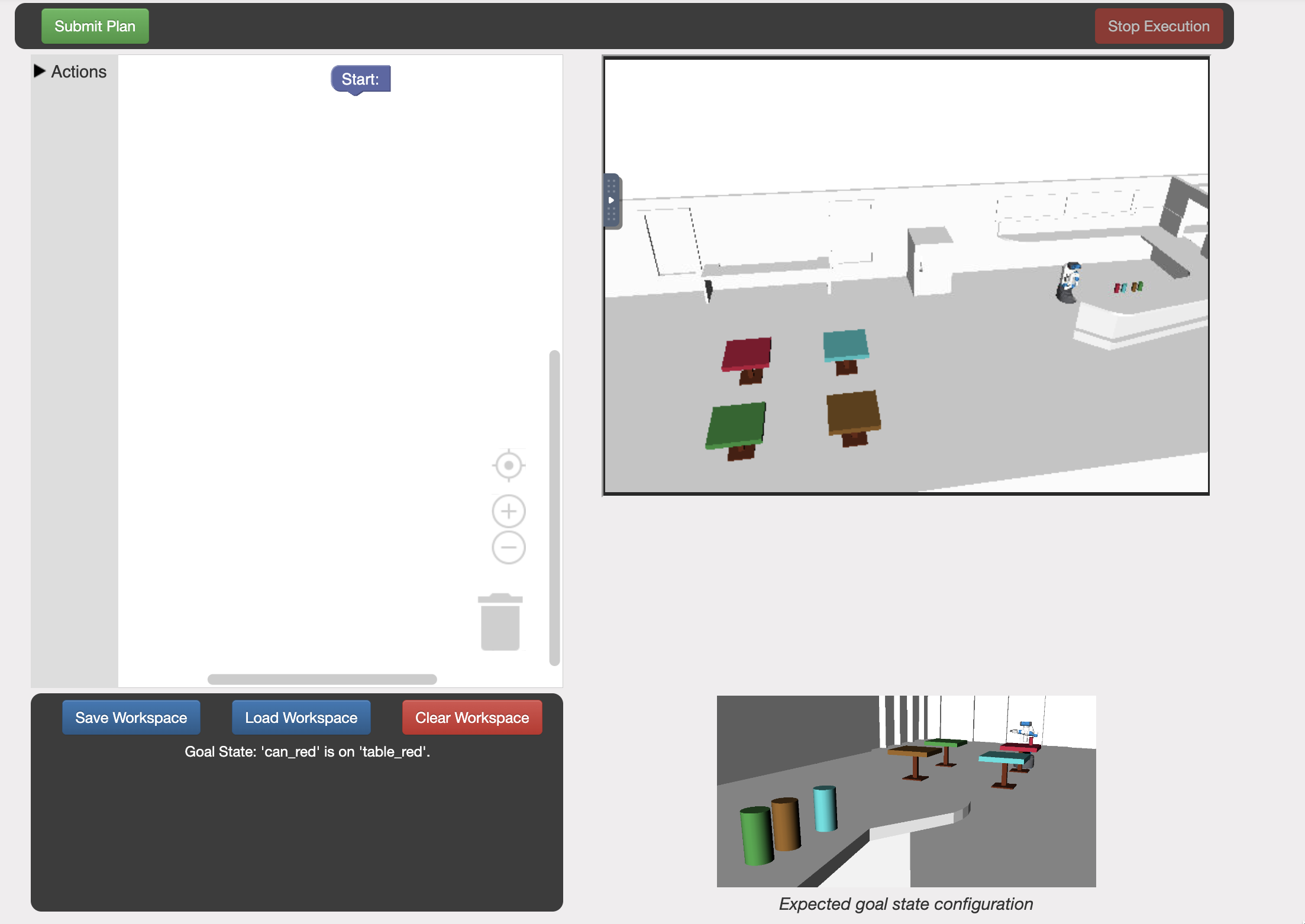 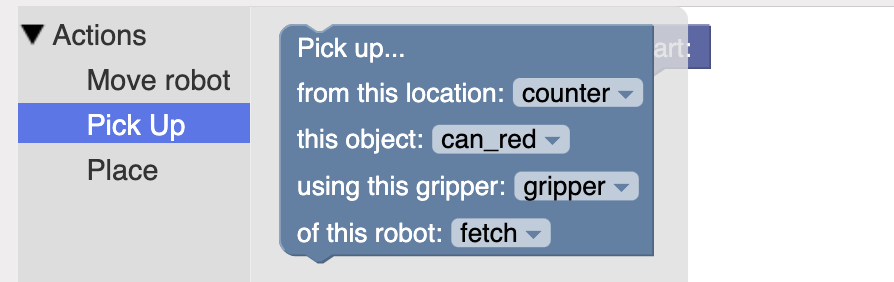 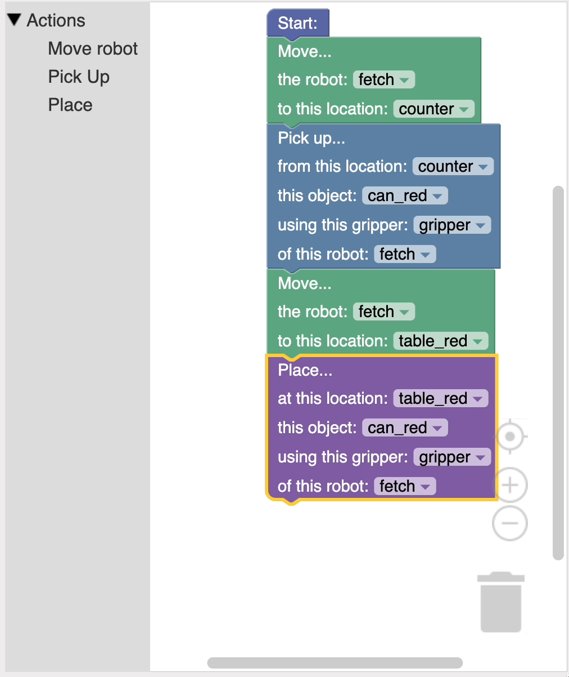 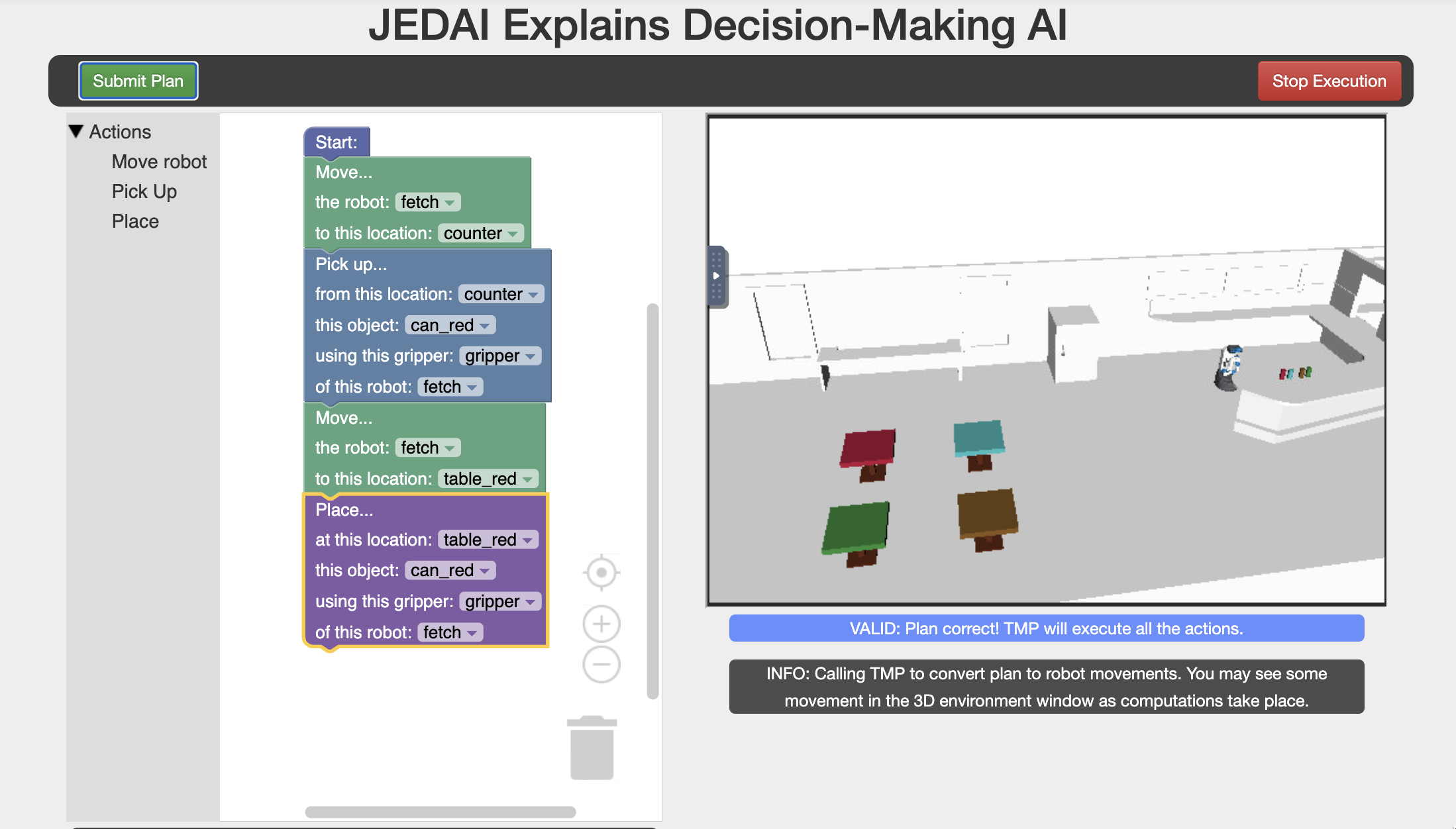 Scenario 1: User had a correct plan
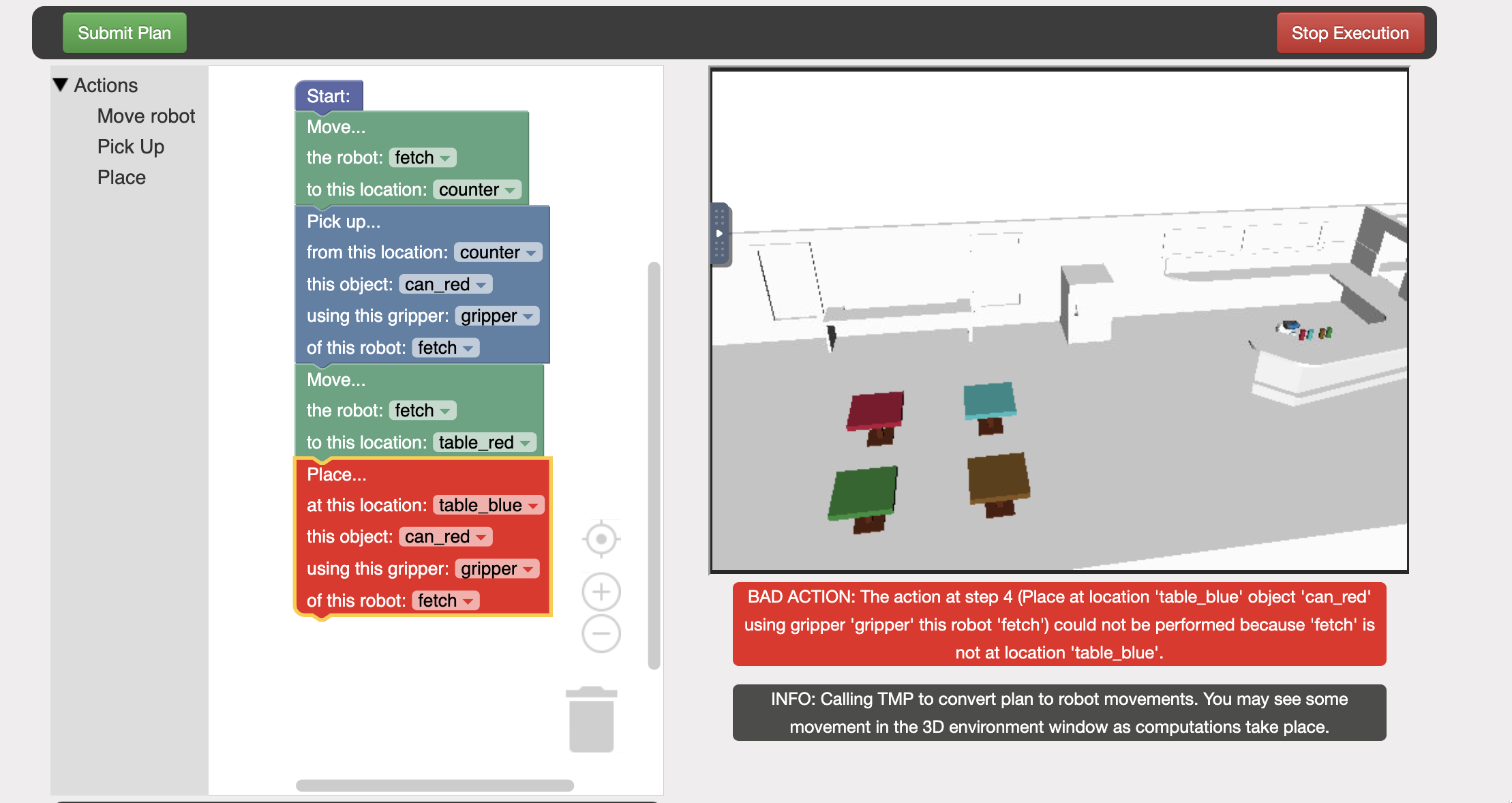 Scenario 2: User had an incorrect plan
Process
Improvements to the user interface
Better user experience

Program testing
Finding bugs and areas of improvement within program

Outreach methods
Demo Day: event for students to get hands-on experience with JEDAI and familiarize them with AI concepts
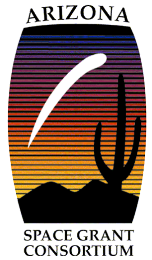 Results and Significance
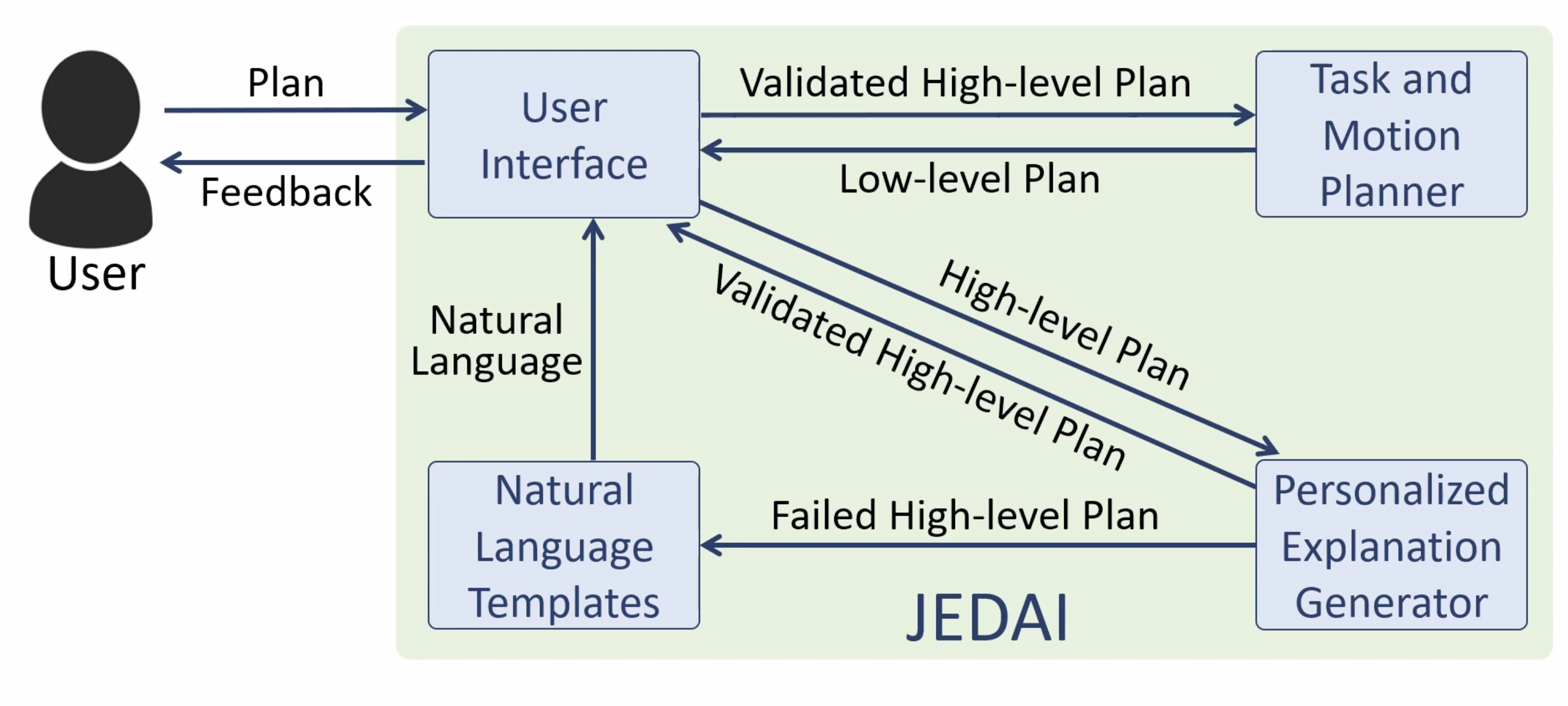 [1]Diagram flow illustrating the interactions between user and JEDAI interface.
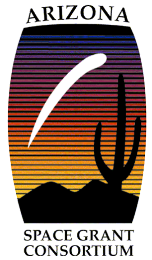 Future Work
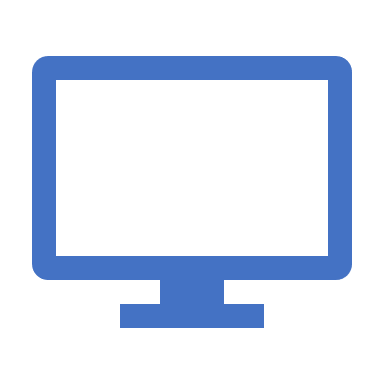 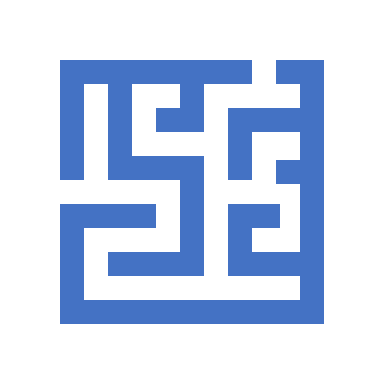 Integrating features such as personalized learning paths, time clock, and gamification elements to increase user engagement and motivation
Creating different environments to better enhance learning experience
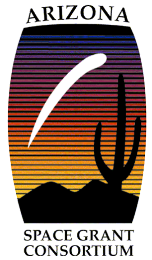 Acknowledgements
Dr. Siddharth Srivastava
Special Thanks to Rashmeet Nayyar, Jayesh Nagpal, Pulkit Verma, and Naman Shah
AAIR Lab
ASU/NASA Space Grant
Arizona Space Grant Consortium
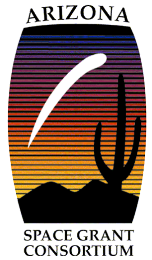 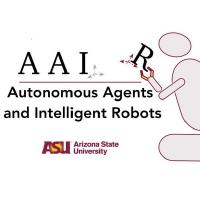 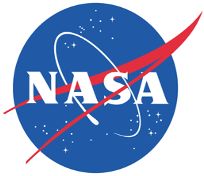 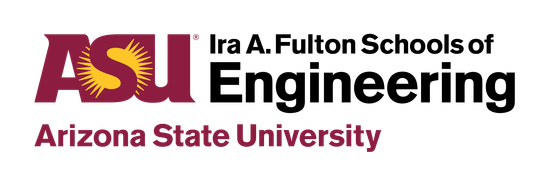 This material is based upon work supported in part by the National Science Foundation under Grant 3037130. The material contained in this document is based upon work supported by a National Aeronautics and Space Administration (NASA) grant or cooperative agreement. Any opinions, findings, conclusions or recommendations expressed in this material are those of the author and do not necessarily reflect the views of NASA. This work was supported through a NASA grant awarded to the Arizona/NASA Space Grant Consortium.
References
[1] Research. AAIR Lab. (2021) Jedai Explains Decision-Making Ai. Retrieved April 7, 2023 from https://aair-lab.github.io/
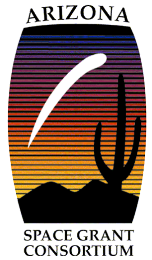 Thank You!
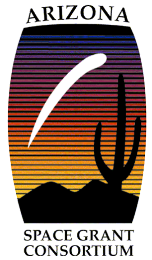